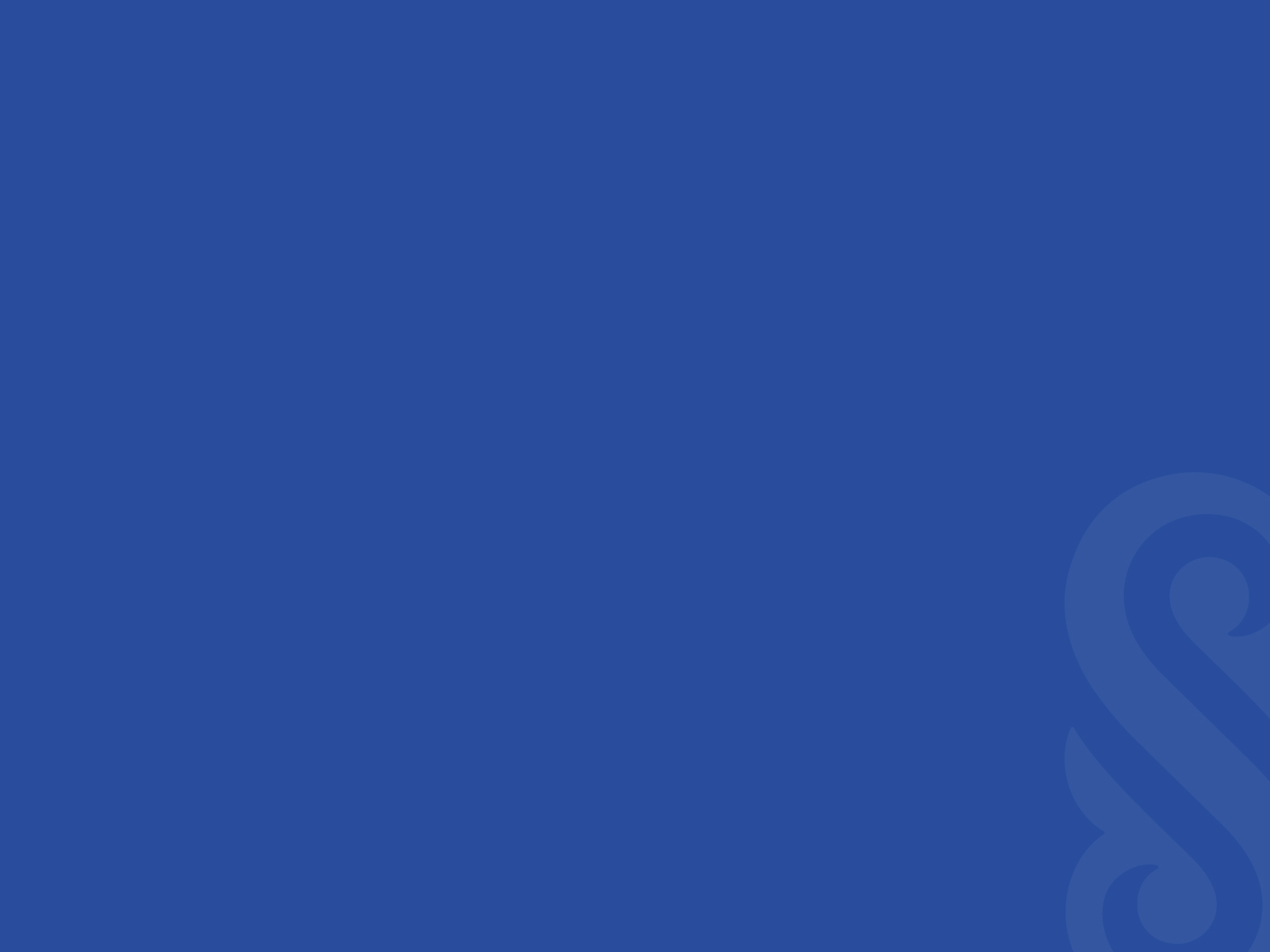 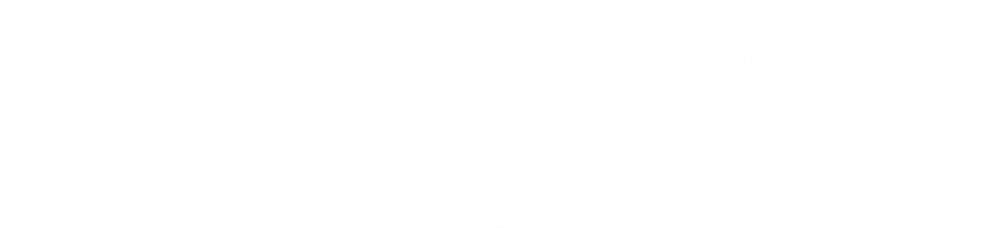 Основные виды проектных документов и их виды
Преподаватель: Абен Ерболат, канд.техн.наук, ассоц.проф. кафедры «Горное дело»
aek554@mail.ru, y.aben@satbayev.university
Содержание
Цель дисциплины 
Понятие проекта, проектных документов
Виды проектных работ
Основные этапы по разработке и согласованию проекта
По завершению урока Вы будете знать:
Понятие проекта и проектных документов в горном деле
Виды проектных работ
Основные этапы по разработке и согласованию проекта
Цель
Цель данной дисциплины – дать обучающимся понятия по проектированию месторождении, познакомить с проектными документами их составом и с  путями по их согласованию.
Понятие проекта, проектных документов
Проект от лат. projectus. Прое́кт (от лат. projectus) — замысел, идея, образ, намерение, обоснования, план.

Проект – это представление будущего объекта в графическом и письменном виде.

Проектные документы – документы, содержащие методику, технические условия и технологические показатели геологоразведочных работ, оценки и разработки месторождений полезных ископаемых с учетом экологических, санитарно-эпидемиологических требований и требований промышленной безопасности
Проект поисковых работ
проект поисковых работ – проектный документ, составляемый при проведении разведки, определяющий методику, виды и объемы геологоразведочных работ, обеспечивающих эффективное, рациональное и комплексное изучение недр в пределах контрактной территории с целью выявления и оконтуривания перспективных участков и проявлений полезных ископаемых, определения прогнозных ресурсов, их предварительной геолого-экономической оценки и обоснования дальнейших геологоразведочных работ. Проект поисковых работ отражает объемы финансирования поисковых работ по годам
10км
От 500м.
10км
Проект оценочных работ
проект оценочных работ – проектный документ, составляемый при проведении разведки в случае обнаружения перспективных участков и проявлений полезных ископаемых, устанавливающий методику, виды и объемы геологоразведочных работ, направленных на получение информации, необходимой и достаточной для геолого-экономической оценки промышленного значения выявленного месторождения, подсчета запасов и технико-экономического обоснования целесообразности его вовлечения в промышленную разработку
5км
C1, C2, P1, P2
2км
От 100м.
Проект опытно-промышленной добычи
проект опытно-промышленной добычи – проектный документ, составляемый для проведения опытно-промышленной добычи твердых полезных ископаемых и устанавливающий методику, виды и объемы геологоразведочных, горных и добычных работ, включая первичную переработку минерального сырья, необходимых и достаточных для завершения разведки и составления проекта промышленной разработки месторождения
Проект промышленной разработки месторождения. Локальный проект.
проект промышленной разработки месторождения - проектный документ, определяющий технические решения, обеспечивающие заданную производительность и другие сопутствующие добыче производственные операции, регламентирующий способ добычи полезных ископаемых на соответствующем месторождении, параметры извлечения полезного ископаемого из недр
локальный проект- проектный документ определяющий технические решения, обеспечивающие заданную производительность и другие сопутствующие добыче производственные операции, регламентирующий способ добычи полезных ископаемых на соответствующем участке месторождения.
Основные этапы по разработке и согласованию проекта
Подготовка технического задания
Объявление тендера, объявление победителя, подписание договора
Разработка проекта (Проект, Проект ОВОС, Декларация промышленной безопасности, графические материалы)
Независимая экспертиза в области безопасности
Получение областных (районных), Центральных органов экспертиз:
   1) экологической;
   2) в области промышленной безопасности;
   3) санитарно-эпидемиологической.
Отправка декларации и проекта в МИР (Министерство по инновациям и развитию) для регистрации и получению рег. номера
Отправка документов на Рабочая группа (ЦКРР)
Получение решения Рабочая группа (ЦКРР)
Утверждение в комитете Геологии
Сдать проектные документы в региональный отдел недр (ЮжКазнедра).